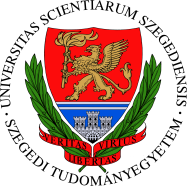 Bevezetés a mély tanulásba
Kötelező projektmunka
Választott adat alapján 2 rendszer összehasonlítása:
Sima neuronháló
Mély háló (megfelelő típusú)
Menetrend:
Milestone 1: okt 29, adat bemutatása, esetlegesen a sima hálós eredmények (ppt)
Milestone 2: gyakorlat végéig, mély hálós eredmények, kód bemutatása (ppt)
Kötelező projektmunka
http://vis-www.cs.umass.edu/lfw/
http://visualgenome.org/api/v0/api_home.html
http://cocodataset.org/#home
http://www.vision.caltech.edu/visipedia/CUB-200-2011.html
http://sam.johnson.io/research/lspet.html
https://www.kaggle.com/moltean/fruits/home
http://vision.stanford.edu/aditya86/ImageNetDogs/
https://archive.ics.uci.edu/ml/datasets/Wearable+Computing%3A+Classification+of+Body+Postures+and+Movements+(PUC-Rio)
https://www.kaggle.com/janiobachmann/bank-marketing-dataset/home
Kötelező projektmunka
http://www.cs.jhu.edu/~mdredze/datasets/sentiment/
https://www.kaggle.com/crowdflower/twitter-airline-sentiment#Tweets.csv
http://ai.stanford.edu/~amaas/data/sentiment/
https://www.reddit.com/r/datasets/comments/1uyd0t/200000_jeopardy_questions_in_a_json_file/
http://www.dt.fee.unicamp.br/~tiago/smsspamcollection/
https://archive.ics.uci.edu/ml/datasets/Parkinson+Speech+Dataset+with++Multiple+Types+of+Sound+Recordings
https://archive.ics.uci.edu/ml/datasets/isolet
https://github.com/mdeff/fma